Логоритмическое занятие с воспитанниками подготовительной группы компенсирующего вида по теме января «В гостях у сказки» «СЕРЕБРЯНОЕ КОПЫТЦЕ»(по мотивам сказа П.П.Бажова)
Подготовлено на основе технологии М.В.Картушиной 
«Логоритмические занятия с детьми 6-7 лет».
Провела музыкальный руководитель 
высшей квалификационной категории МАДОУ 
«Детский сад № 90» ЗГО Мухортикова Т.В.
Сядем, ребята, рядком,Посидим ладком,Посидим, друг на друга поглядим,Приготовим ушки,Будем сказку слушать
Жил на Уральской стороне старик один, по прозвищу Кокованя. Семьи у Коковани не осталось, и взял он себе в дети сиротку Дарёнку. Дарёнка пошла к нему жить и кошку Мурёнку с собой привела. Хорошо они живут, дружно. Летом Кокованя золото в горах мыл. Вечером приходит старик домой, а Дарёнка его уже ждёт – кашу на стол ставит. Кошка Мурёнка тоже ужинать бежит, молока просит, мяукает.
Логопедическая гимнастика «Кошка Мурёнка»
«Киска умывается». 
Рот открыт. Губы в улыбке. Провести языком по верхней и нижней губе в одном направлении и в обратном. Упражнение развивает подвижность языка.
 «Киска лакает молоко». 
Рот открыт. Губы в улыбке. Широкий передний край языка положить на нижнюю губу, а затем перевести на верхнюю губу, втянуть язык в рот до середины нёба. Нижняя челюсть и губы должны оставаться неподвижными. Упражнение укрепляет мышцы языка, отрабатывает движение языка вверх.
 «Киска жмурится». 
Медленно прищуривать глаза, сначала сразу оба, потом по очереди правого и левого - подмигивание. Упражнение развивает мимическую мускулатуру, активизирует движения нижних век.
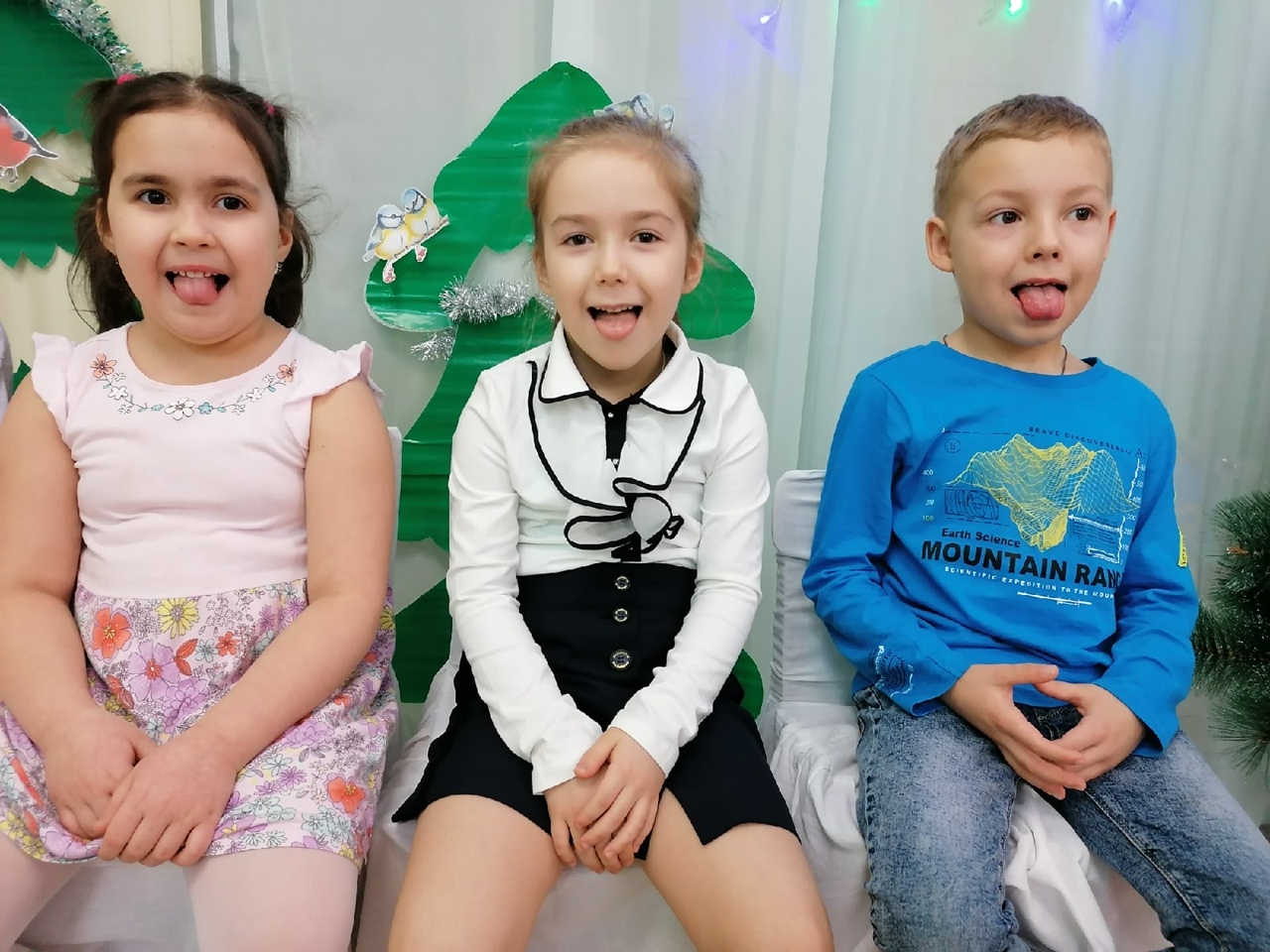 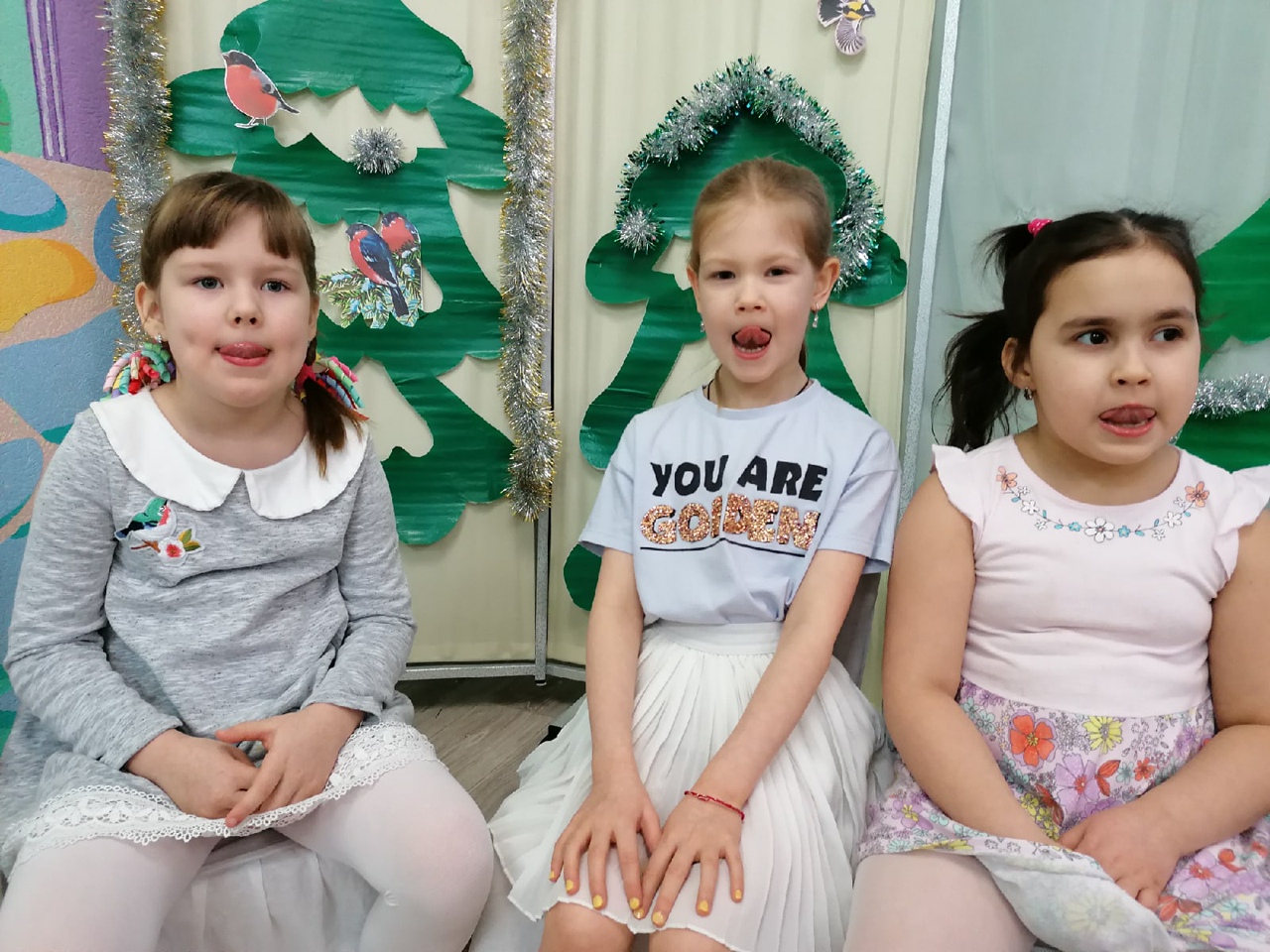 Наш «дружок–язычок» Ам Ням
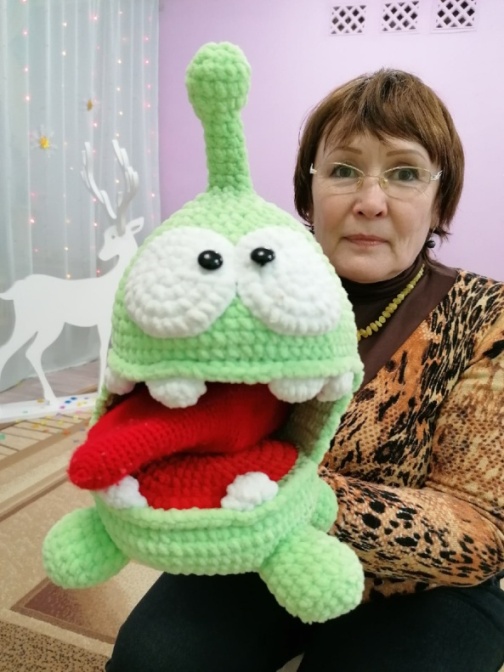 Герой артикуляционной гимнастики Ам Ням – авторская разработка Евгении Никитиной «Кабинет дефектолога» http://@ev.nikitina_defektolog
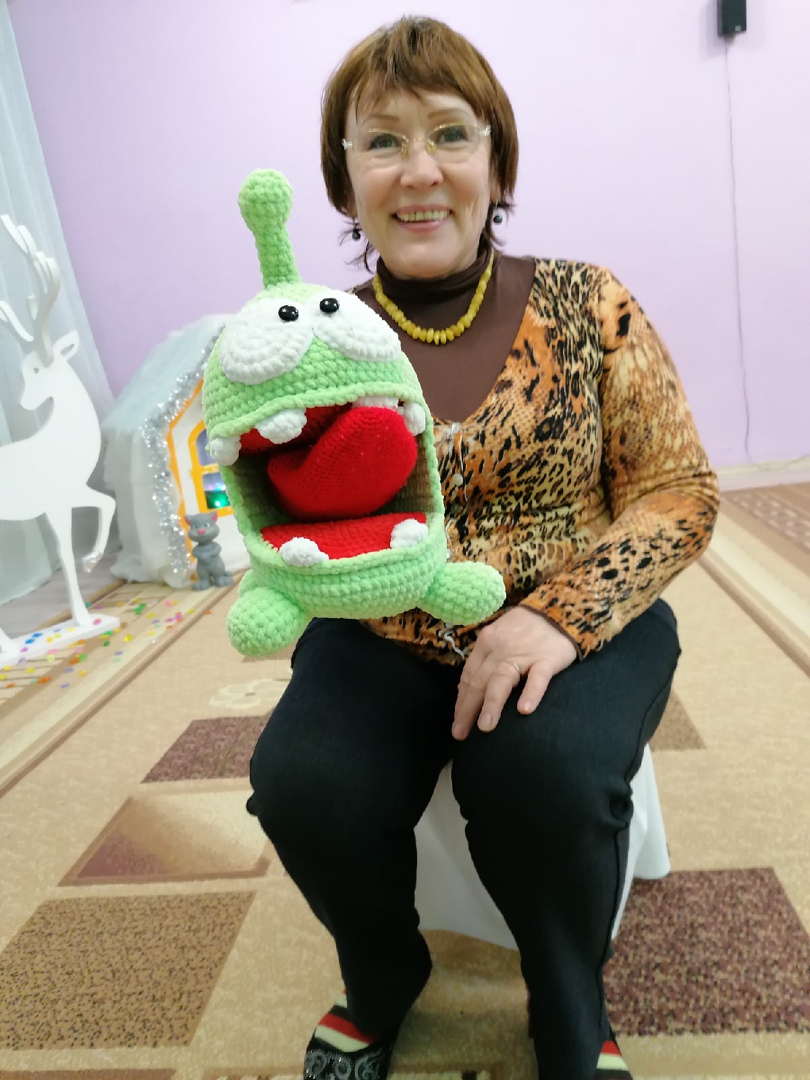 [Speaker Notes: Дружок–язычок Ам-Ням]
Старик был мастер сказки рассказывать. А Дарёнка любила эти сказки слушать. Особенно нравилась ей история про оленя Серебряное Копытце. Где этот олень передним серебряным копытцем ударят – там камень дорогой появляется. Слушает Дарёнка, удивляется.

 Дети проговаривают чистоговорку на автоматизацию звука Ш

Шу-шу-шу – сижу тихо, не шуршу.   Мягко ударять ладонями по коленям.
Уши-уши-уши – приготовлю уши.    Потянуть за мочки ушей.
Уша-уша-уша  буду сказку слушать. Приставлять ладонь то к одному уху, 
                                                               то к другому.
Ша-ша-ша – очень сказка хороша.    Хлопки в ладоши.
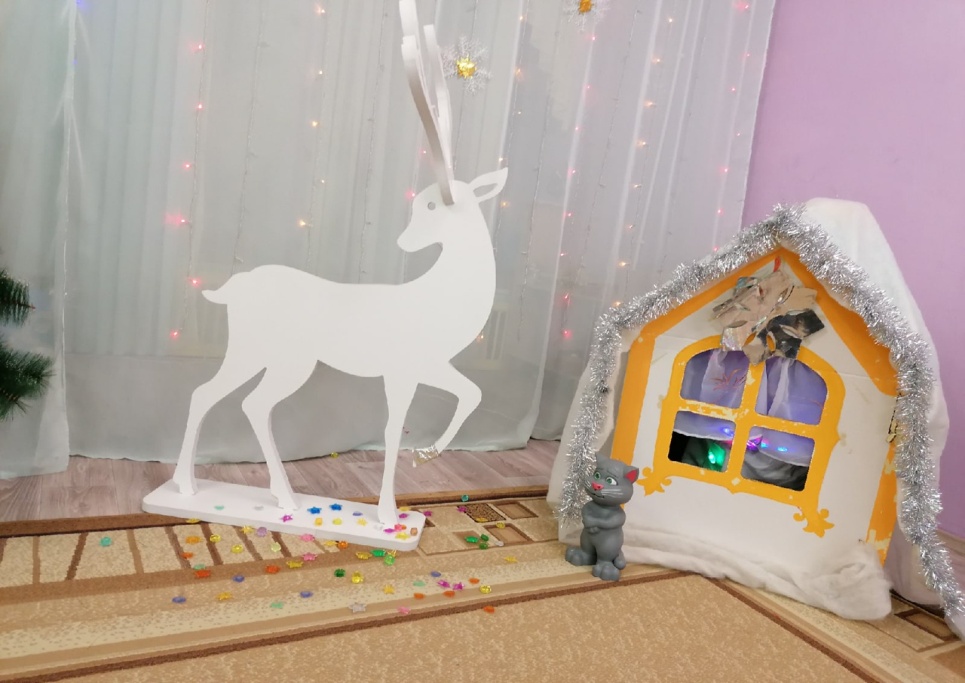 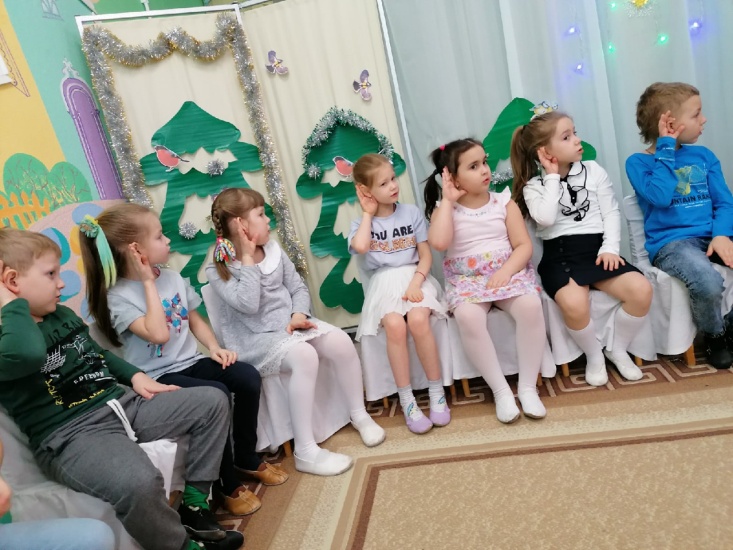 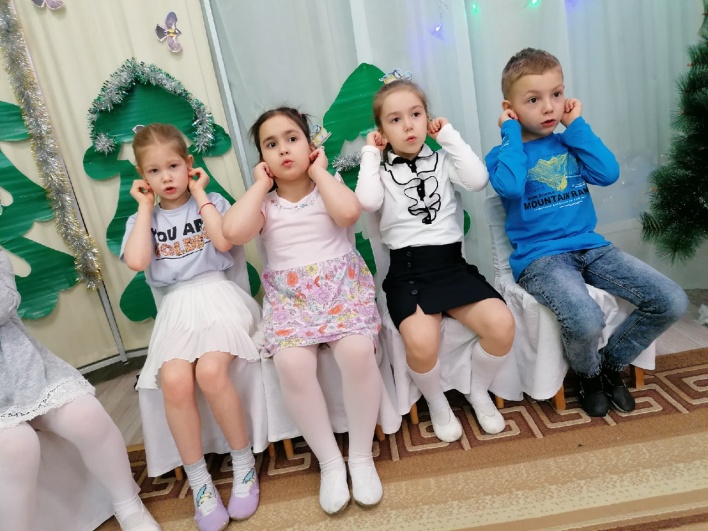 Прошли лето и осень. Настала зима. 
Скажите, ребята, какая она, зима? Я называю слово, а вы придумайте красивое слово про зиму - зимушку.
	Холод - …(холодная), мороз - …, стужа - …, вьюга - …, лёд - …, снег - … .
У мороза и зимы есть помощники – морозята. Давайте голосом покажем как они помогают.
 Проводится фонопедическое упражнение «Морозята» 
(по методу В.Емельянова)
         Выли морозята вместе с метелью. («У-у-у!..» - глиссандо вверх и вниз.)
         Надували щёки и дули холодным ветром. (Продолжительный равномерный выдох на звук «ф».) 
         Протирали звёзды снежным полотенцем, чтобы они ярче сияли. (Короткие звуки «а» в разных регистрах.)
         Катались на снежных тучах. (Глиссандо с высокого звука к низкому на гласную «о».)
         Громко кричали в заснеженных горах, чтобы посмотреть, как сходят вниз лавины. («Ба-бах!» - первый слог произнести в самом низком регистре, второй – в самом высоком.)
         Раскачивали деревья, которые на морозе скрипели. (Произнести скрипучий звук «а» на связках – штро-басс.)
         Засыпали землю снегом. («П… п… п…» - короткий активный выдох.)
         Наметали снег в большие сугробы. (Усиливать звук и затихать, пропевая на одном звуке гласные «а», «о», «ы», «э».)
Воспитатель или ребёнок читает стихотворение А.Лойко «Зима»:
	             Снег просыпала зима
                             На деревья, на дома.
                             Снег искристый,
                             Снег пушистый –
                             На дворе бело и чисто.

 Дети исполняют песню «Музыка зимы» (автор З.Роот)
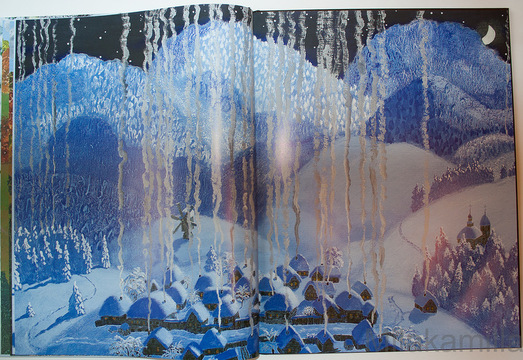 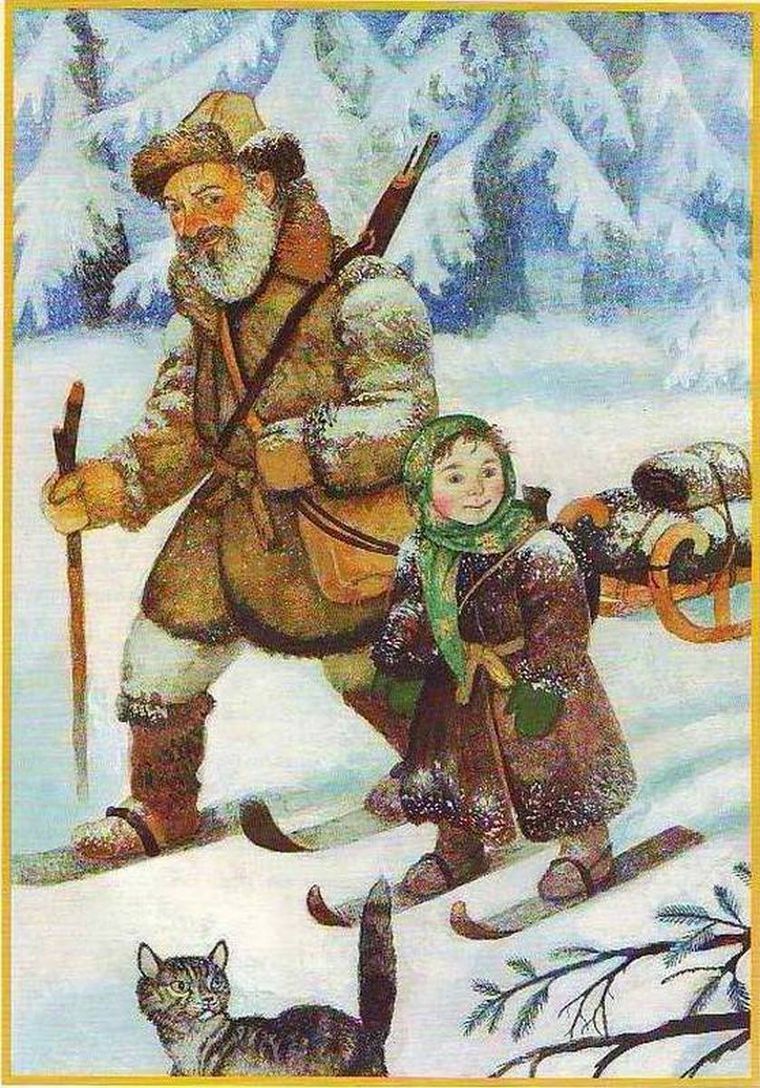 Засобирался Кокованя на зиму в лес на охоту. Дарёнка с ним просится, обещает ждать старика в зимнем балагане (это избушка такая в лесу). Согласился Кокованя, вот только кошку Мурёнку решили дома оставить, пусть она мышей ловит. Одели лыжи и отправились в лес.
Едут они на лыжах по лесу. Дарёнка смотрит по сторонам и всему дивится – не бывала она ещё в зимнем лесу. Птички-синички летят, будто путь указывают.
Попевка «На лыжах» Е.Тиличеевой
(в авторской обработке)
Выпал снег, первый снег, всюду шум, всюду смех.
 П           I       П          I         П        I        П         I  
Я встаю на лыжню, всех сейчас обгоню.
П        I    П          I     П            I    П      I
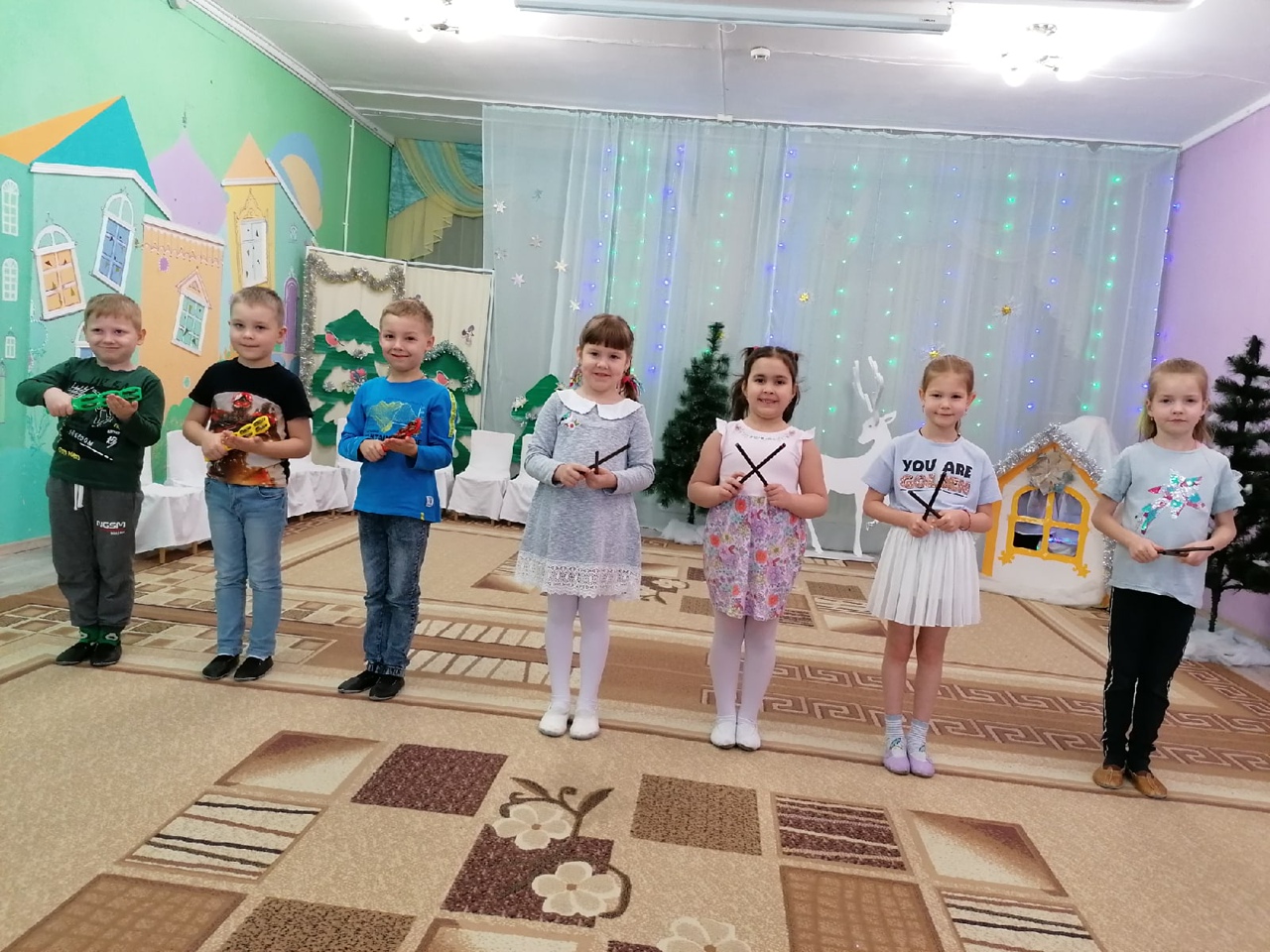 Упражнение на координацию речи и движения «Синички»

	Скачет шустрая синица,          Прыгают врассыпную по залу на 2-х ногах.
	Ей на месте не сидится,
	Прыг-скок, прыг-скок,
	Завертелась, как волчок.          Кружатся.
	Вот присела на минутку,         Приседают.
	Почесала клювом грудку,        Почёсывают пальчиками грудь. 
	И с дорожки – на плетень,      Убегают на места.  
	Тири-тири, тень-тень-тень.    Сидя, взмахивают кистями рук.
                           	         (А.Барто)
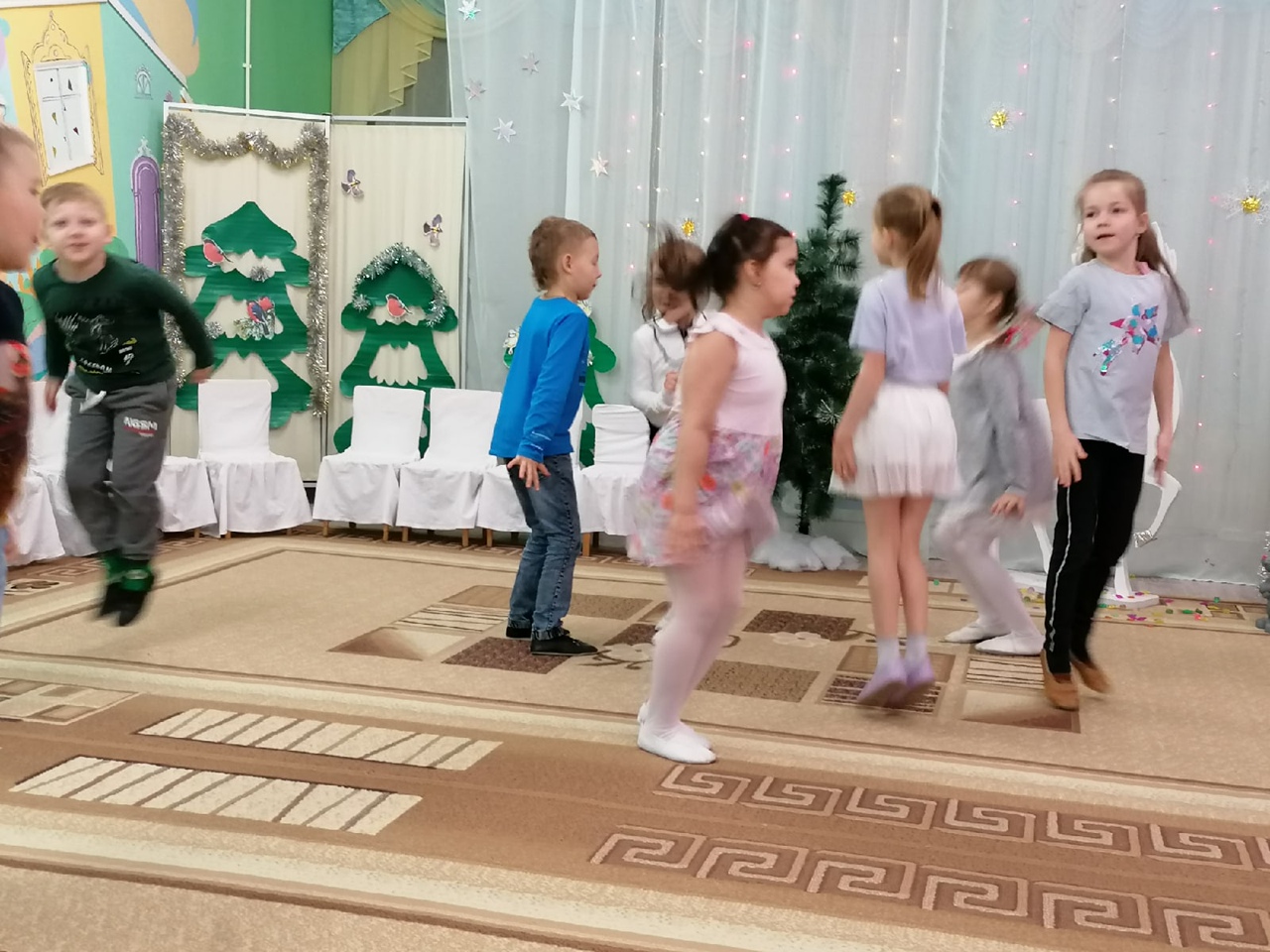 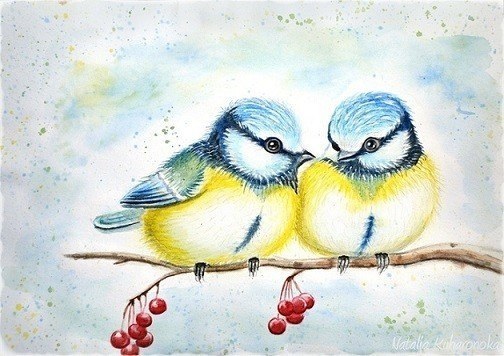 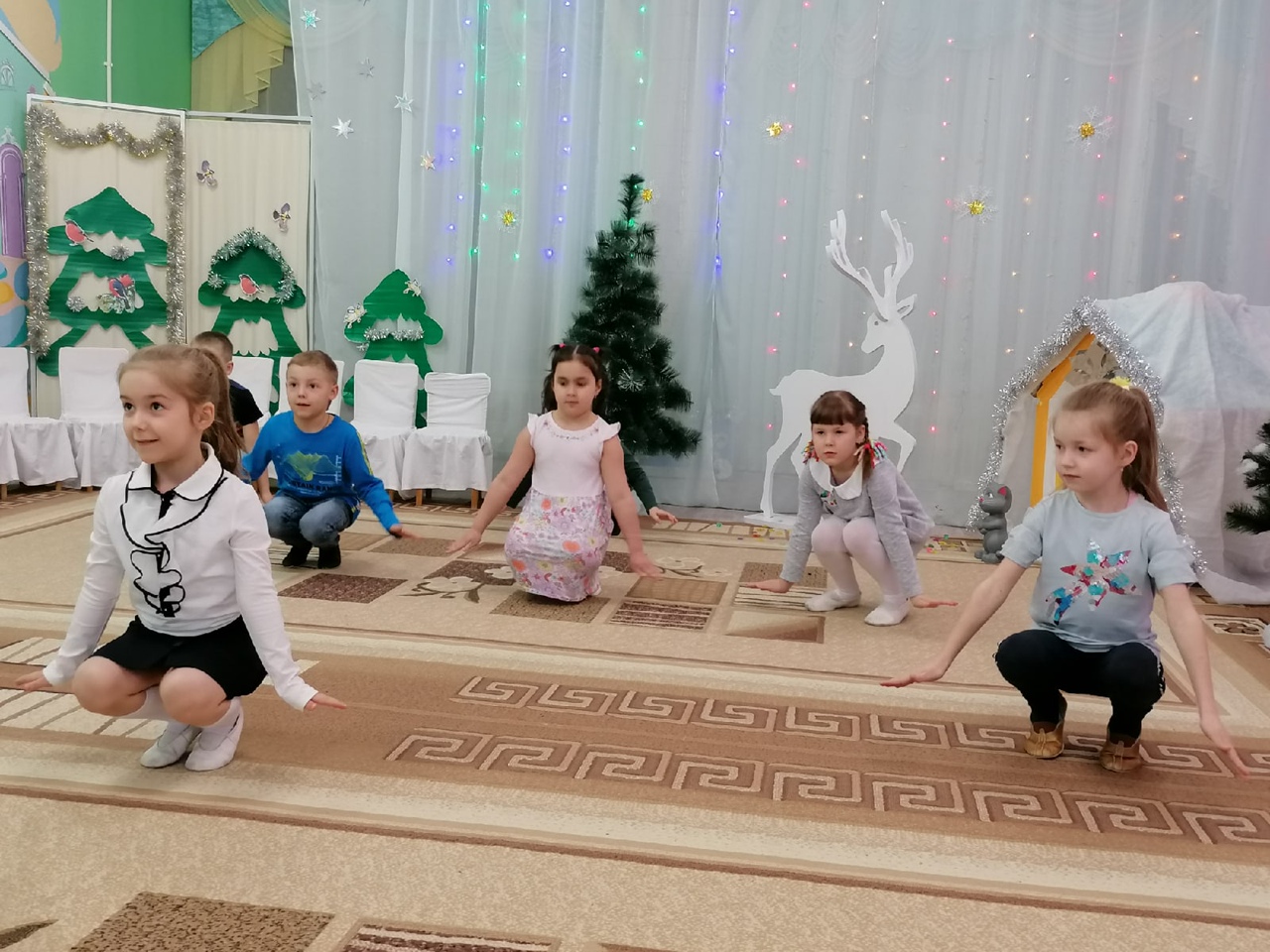 Видит девчушка: деревья стоят все заснеженные, как сказочные ледяные фигуры.


 Проводится игра «Ледяные фигуры» 
(слова М.Картушиной, музыка А.Филиппенко)

Снегом заметает всё         Дети идут по залу врассыпную, вращая кулачка-
Ветер ледяной,                  ми перед грудью.
В круговерти кружимся   Кружатся на месте.
Даже мы с тобой.
А мороз ударит как          Сжать пальцы в кулаки и развести руки в стороны.
                                            На слово «как» ударить кулаками друг о друга.
Всё скуёт на раз.               Протянуть руки вперёд.
И фигурой ледяной          Качать головой из стороны в сторону, руки на пояс
Станем мы сейчас.
Мороз ударил – раз!         3 хлопка в ладоши.
Мороз ударил – два!
Мороз ударил – три!
Ледяная фигура,                Принимают различные позы на сильную долю
На месте замри!                 такта и замирают на последнее слово.
              
Пошевелившиеся выбывают из игры.
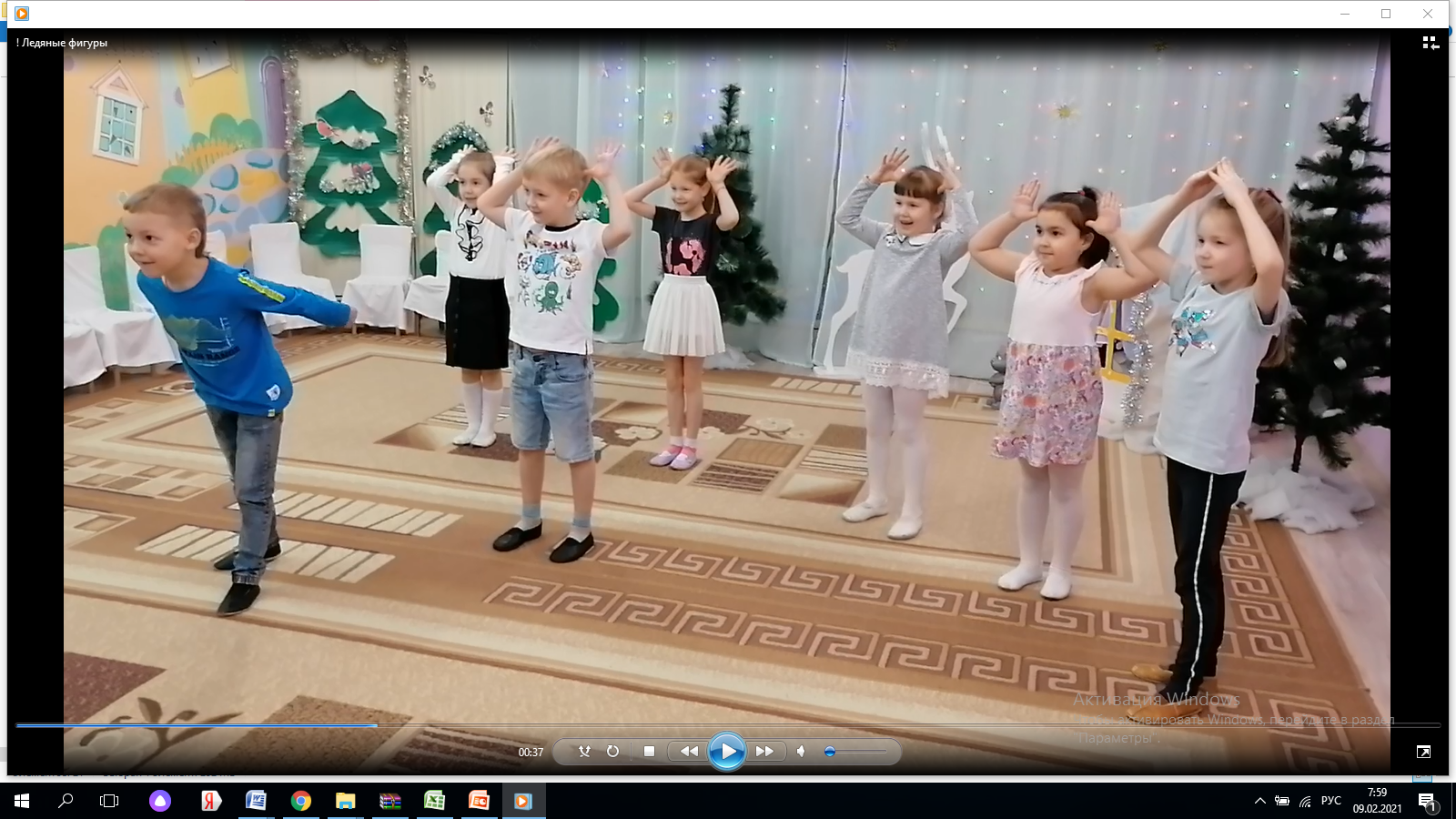 Пришли старик с Дарёнкой к лесному балагану. А кошка Мурёнка их уже встречает. Оказывается, не осталась она в городе, побежала в лес, не хочет расставаться с хозяевами. 
Живут теперь все в лесу. Кокованя на охоту ходит, Дарёнка по дому хозяйничает, кошка Мурёнка мышей ловит. 
По утрам Дарёнка выходила кормить снегирей.
   Воспитатель или дети читают стихотворение А.Барто «Снегири»:
	Побелело за окошком:
	Всё в снегу. Какая ширь!
	Как румяная матрёшка –
	На крыльце живой снегирь.
	Снегирей в окно увидишь:
	Здравствуй, милый зимний гость!
	На крыльцо скорее выйди,
	Брось им спелых зёрен горсть!
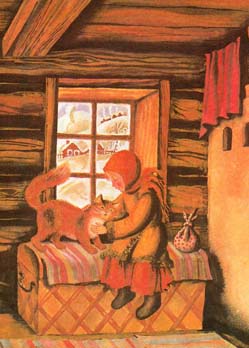 Дети исполняют попевку «Снегири» Е.Тиличеевой
(в авторской обработке)

Поскорее посмотри: за окошком снегири.
   П       П   П         I     П    П           П       I
Видно их и сквозь пургу, - словно яблоки в снегу.
 П       П      П               I          П       П       П        I
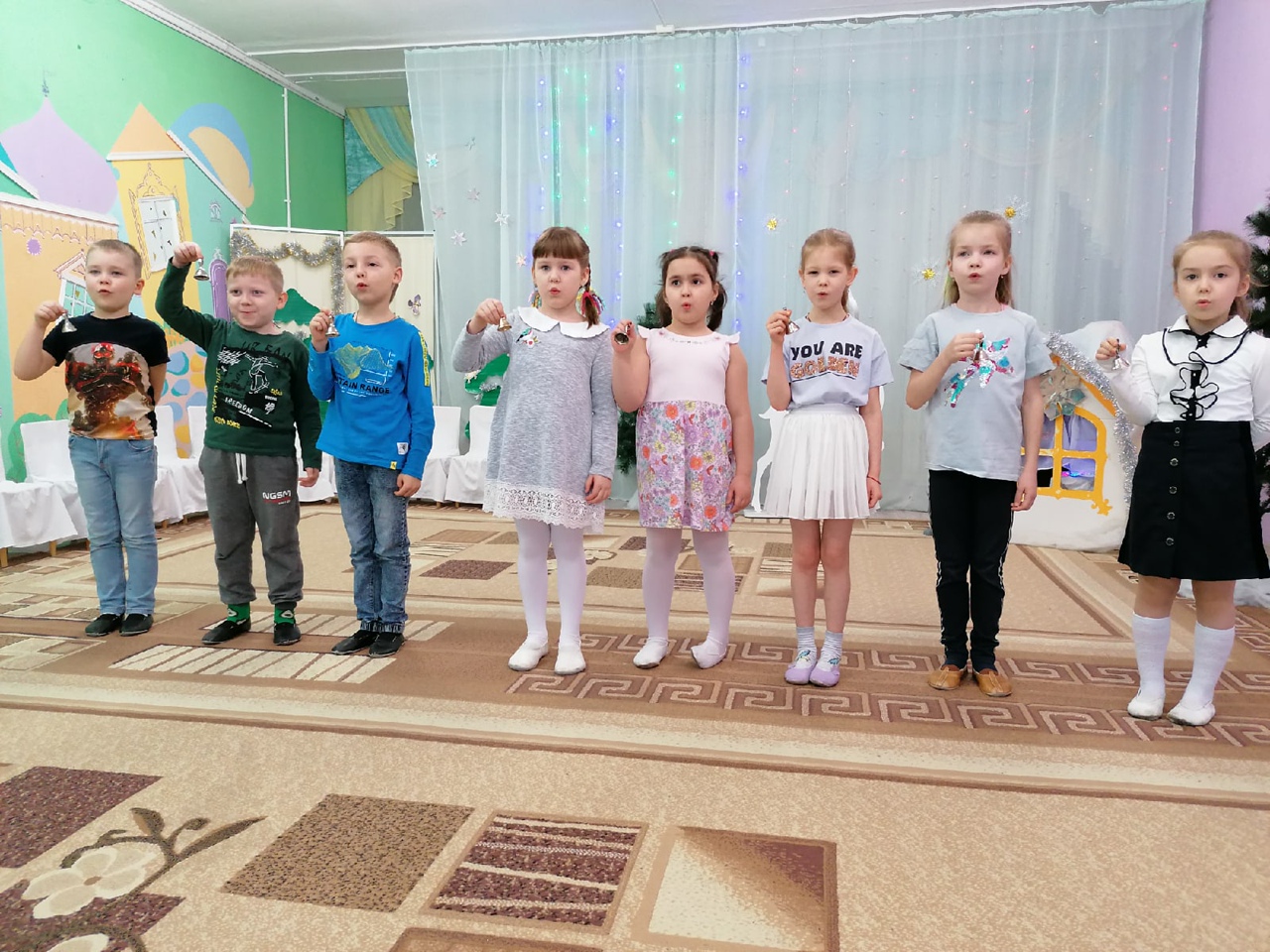 Вечерами старик Дарёнку грамоте учит, рассказывает обо всём. Выучила девчоночка названия месяцев, запомнила, как в году они друг за другом идут.
Стихотворение с движениями «Двенадцать месяцев» 
	А сейчас запоминай:                 Грозить пальцем.            
	Это март, апрель и май, –      По очереди загибать пальцы на одной руке.
	Три сыночка-месяца                 Поднять вверх три пальца.
	У весны-кудесницы.
	Шаловливы и ловки                  Хлопать в ладоши.
	Лета красного сынки:
	Вот июнь, июль, за ним          Отвести в сторону сначала одну руку, потом 
                                                                         другую.
	Август рыбку ловит им.          Прижать ладони друг к другу и качать ими из 
                                                                        стороны в сторону («рыбка»).
	Вот прошли весна и лето.        «Пройтись» пальчиками по бёдрам к коленкам.
	Осень в золото одета –             Поставить руки на пояс и поворачиваться из 
                                                                         стороны в сторону.
	На дворе сентябрь, октябрь. Отвести в сторону сначала одну руку, потом 
                                                                         другую.
	С дождиком всегда ноябрь.    Постучать указательным пальцем одной руки 
                                                                        по ладони другой («дождик»).
	У зимы же, посмотри,              Протянуть обе руки вперёд.             
	Дети есть – их тоже три:          Поднять три пальца вверх.
	Декабрь, январь и февраль  Загибать по очереди пальцы. 
	Одели всё в снежную шаль.    Поднять руки вверх и постепенно опускать их
                                                                        вниз, делая мягкие движения кистями рук.
(С.Кузьмин)
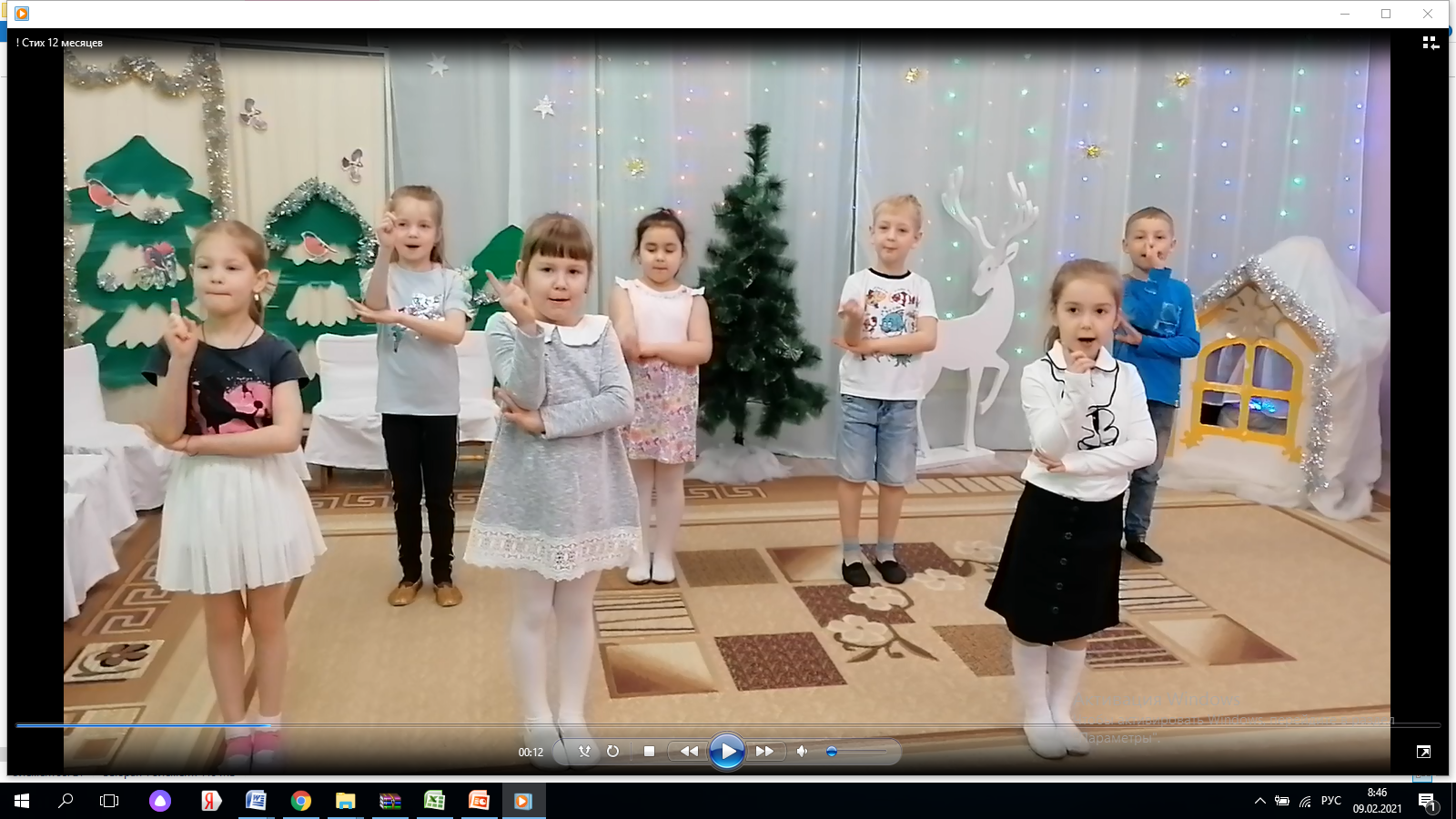 А однажды слышат старик и девочка: тук-тук-тук по крыше. 
Вот так!
Отстукиваю 2-4-тактовый ритмический рисунок.
         Выбежали Кокованя, Дарёнка и Мурёнка из балагана, глядь: на крыше стоит олень Серебряное Копытце. Дарёнка зовёт его: «Ме-ка, ме-ка!» А Серебряное Копытце спрыгнул на землю, зацокал звонко копытами. Вот так!
Дети повторяют ритмический рисунок на музыкальных молоточках (киндер-шейкерах) за педагогом.
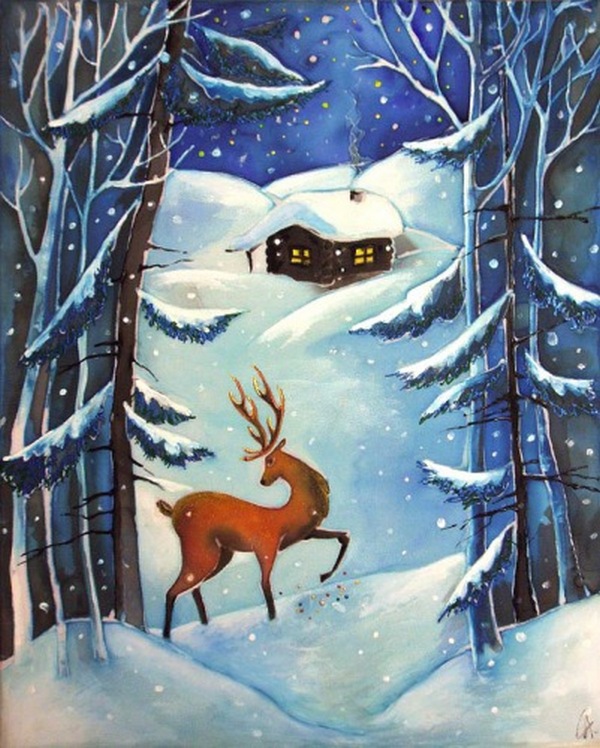 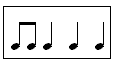 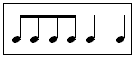 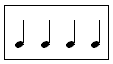 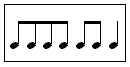 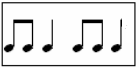 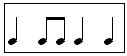 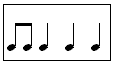 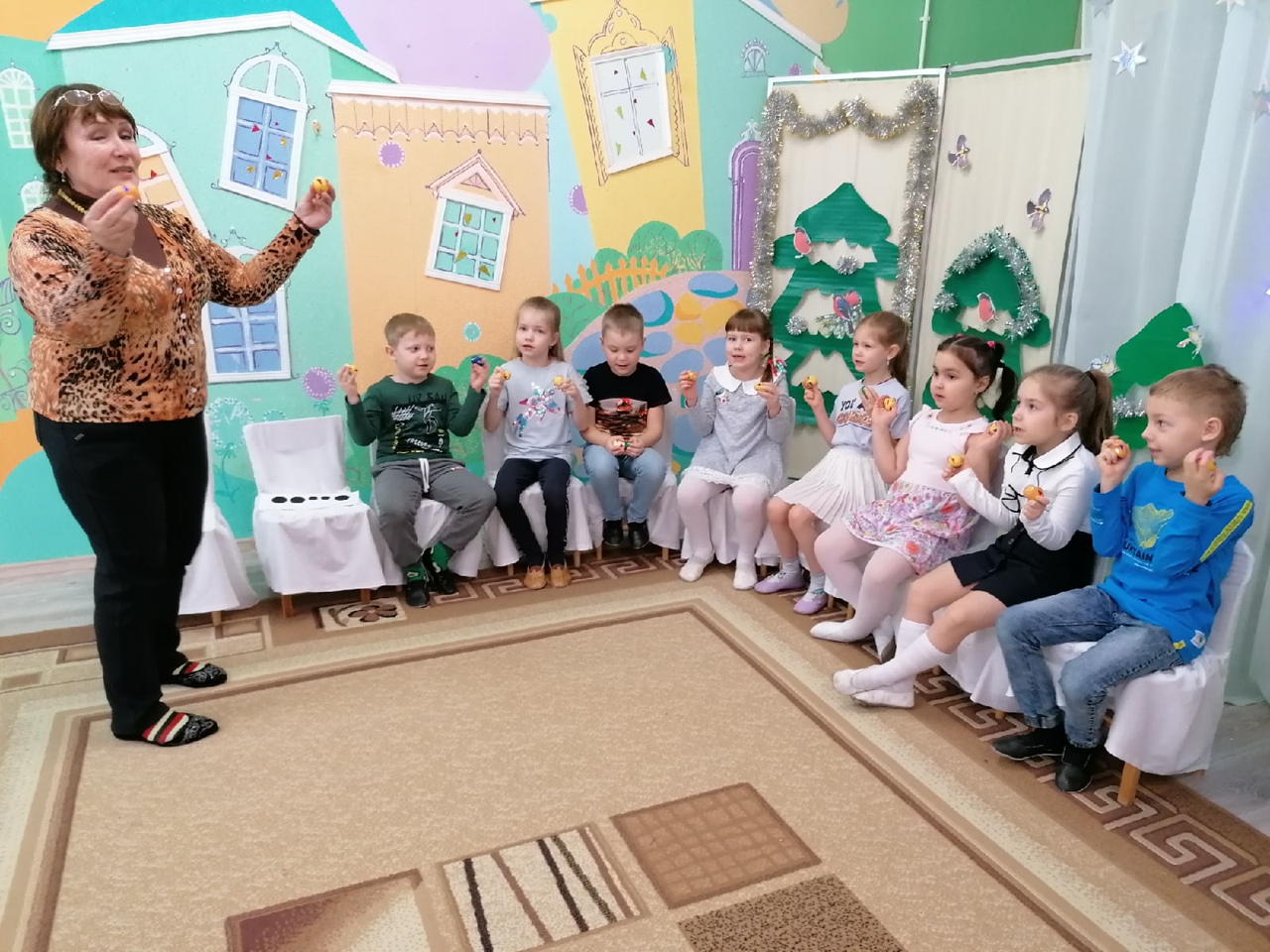 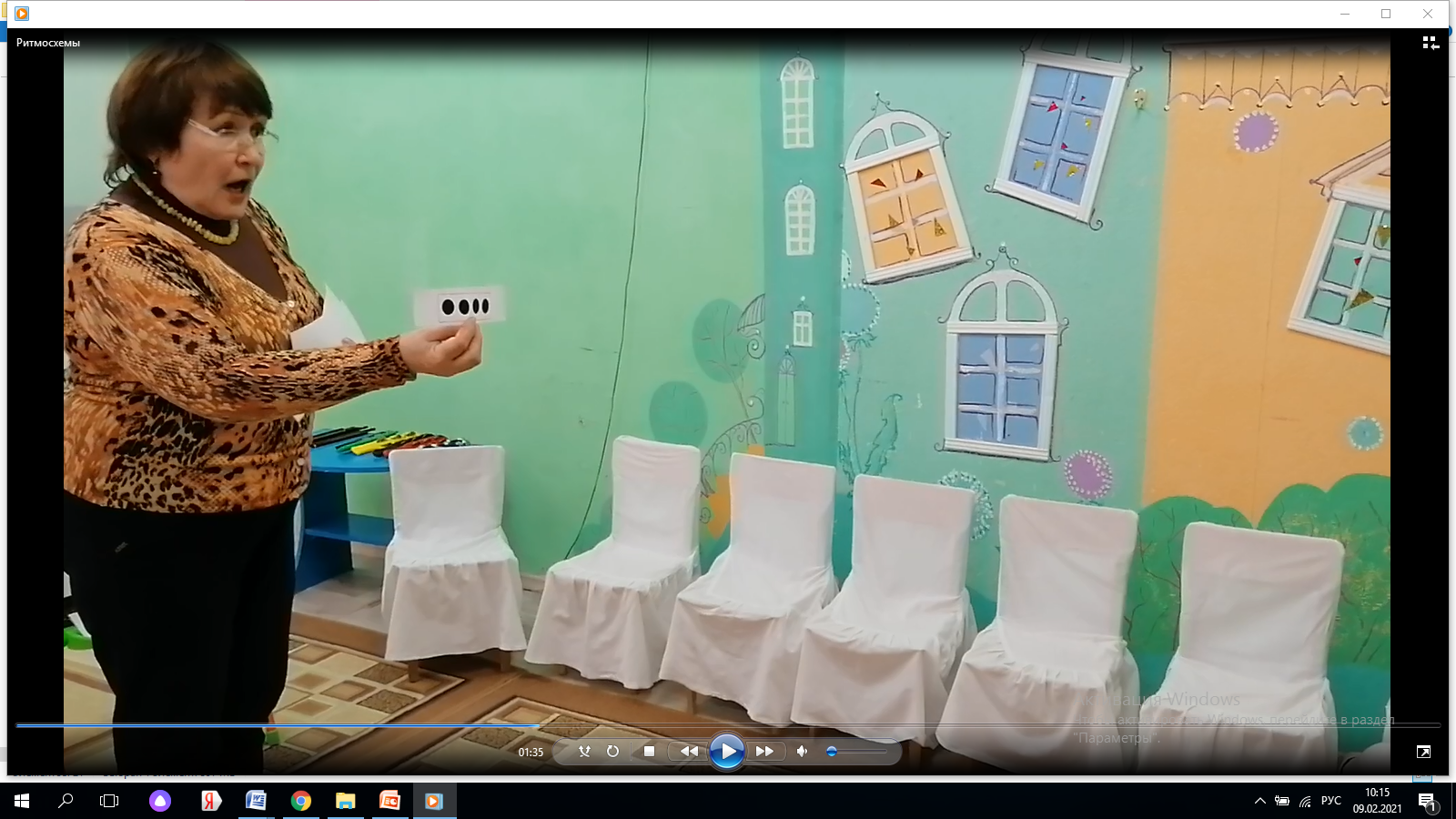 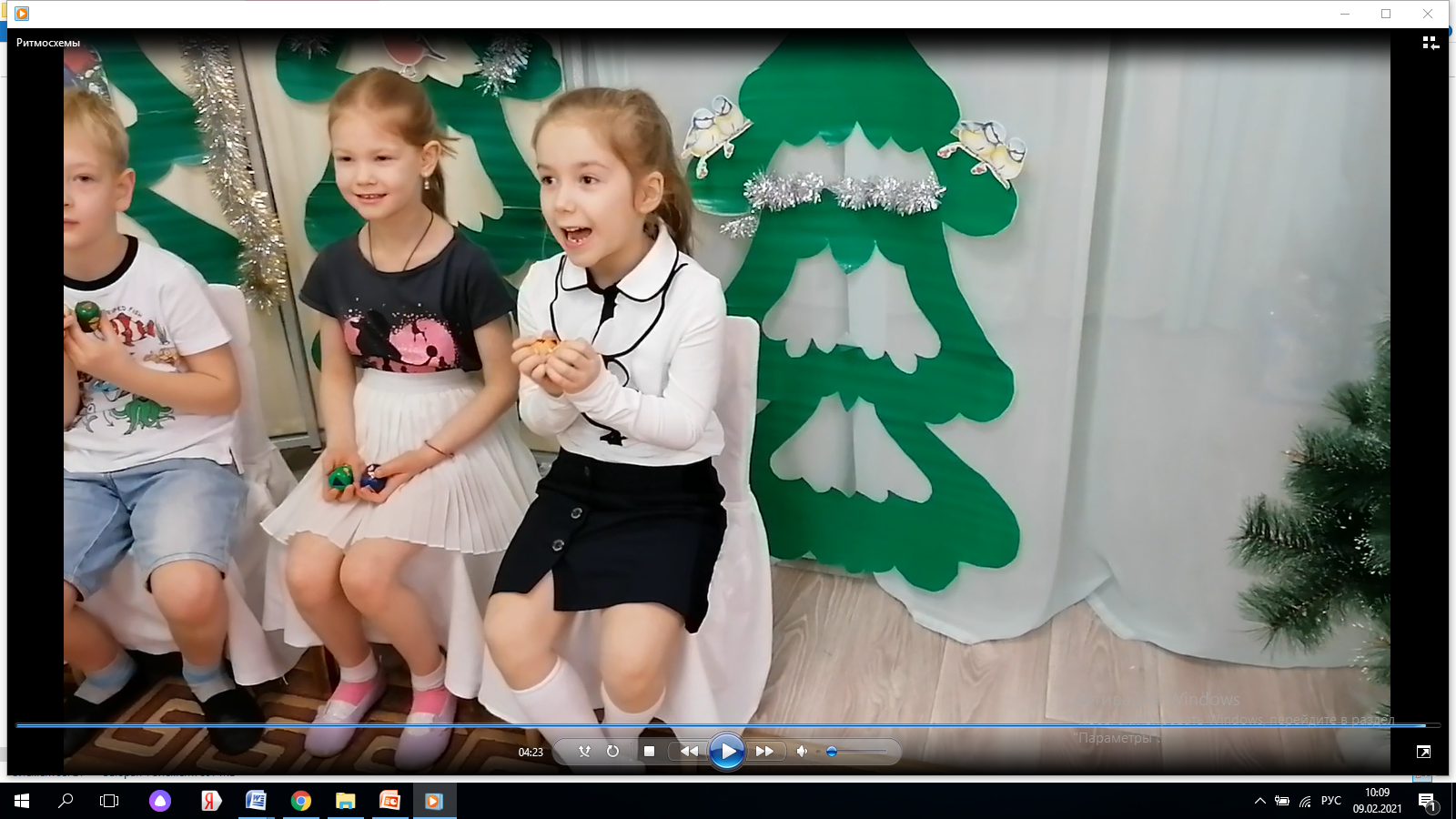 И олень начал бить своим серебряным копытом, полетели во все стороны камни зелёные – хризолиты. А как Мурёнка мяукнула ещё раз – так и исчезли они оба. Пропала и кошка, и олень. Кокованя камней-хризолитов полную шапку набрал. Дарёнка долго Серебряное Копытце вспоминала да по Мурёнке скучала. Но делать нечего, Мурёнка теперь в оленьем доме живёт, там мышей ловит.
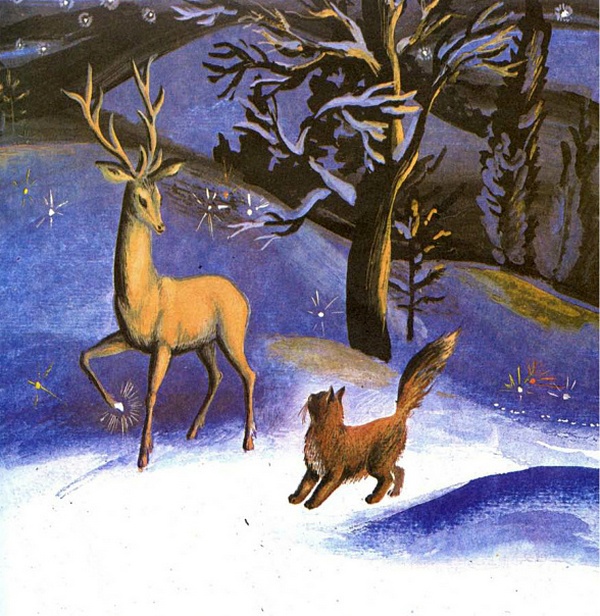 Тут Серебряное Копытце взбежал на бугорок. К нему подошла кошка Мурёнка и громко мяукнула.
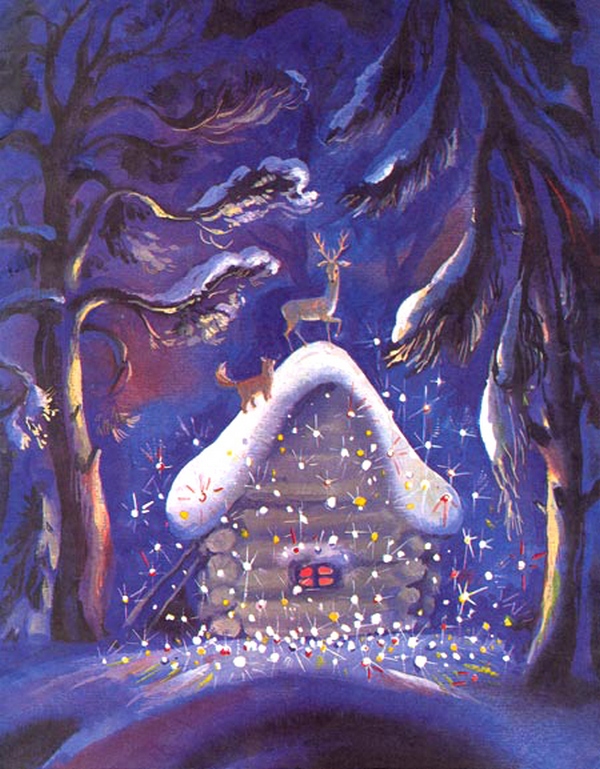 Финская народная песня-игра «У оленя  дом большой»

1. 	У оленя дом большой.           Скрестить кисти рук над головой, пальцы  раздвинуты.
    	Он глядит в своё окошко.      Приставить ладони ко лбу «козырьком». 
    	Зайка по лесу бежит              Показать пальчиками ушки зайчика.
     	В дверь к нему стучит.
     «Тук, тук! Дверь открой!       Постучать кулачком одной руки по ладони другой.                                              
       Там в лесу охотник злой!»      Жест «там» - руку отвести назад.
     «Зайка, зайка, забегай!           Жест «иди сюда».
       Лапу мне давай!»                   Протянуть правую руку вперёд.

2. 	Быстро дверь олень открыл,      Разводят руки в стороны.
     	Зайца в дом к себе пустил.        Прикасаются ладонями к груди.
     	Заяц, друг, не трусь теперь,       Грозят пальцем.
     	Мы закроем дверь.                    Разводят руки в стороны и затем прижимают ладони друг к другу.                                             
     «Ой, ой, страшно мне,         Согнуть руки в локтях перед грудью и потрясти опущенными кистями.
     Как-то мне не по себе,         
     Сердце в пятки всё ушло     Прижимают руки к сердцу и затем показывают на ноги.
     И не отошло»                         Отрицательно качают головой.

3. 	«Не дрожи, зайчишка мой,       Грозят пальцем.
     	Я смотрел в своё окошко:        Приставляют ладонь к глазам.
     	Убежал охотник злой –            Взмахивают одной рукой.
     	Посиди немножко!»                 Протягивают руки вперёд, развернув ладони вверх.                                          
     «Да, да, посижу,                   Прохлопывают ритмический рисунок.
     Больше я уж не дрожу,        Кивают головой вправо-влево.
     У меня прошёл испуг,         Качают головой вперёд-прямо.
     Ты хороший друг!»             Протягивают руки вперёд, развернув вверх ладони, на слово «друг» -
                                                   - жест «здорово!» (большие пальцы вверх)
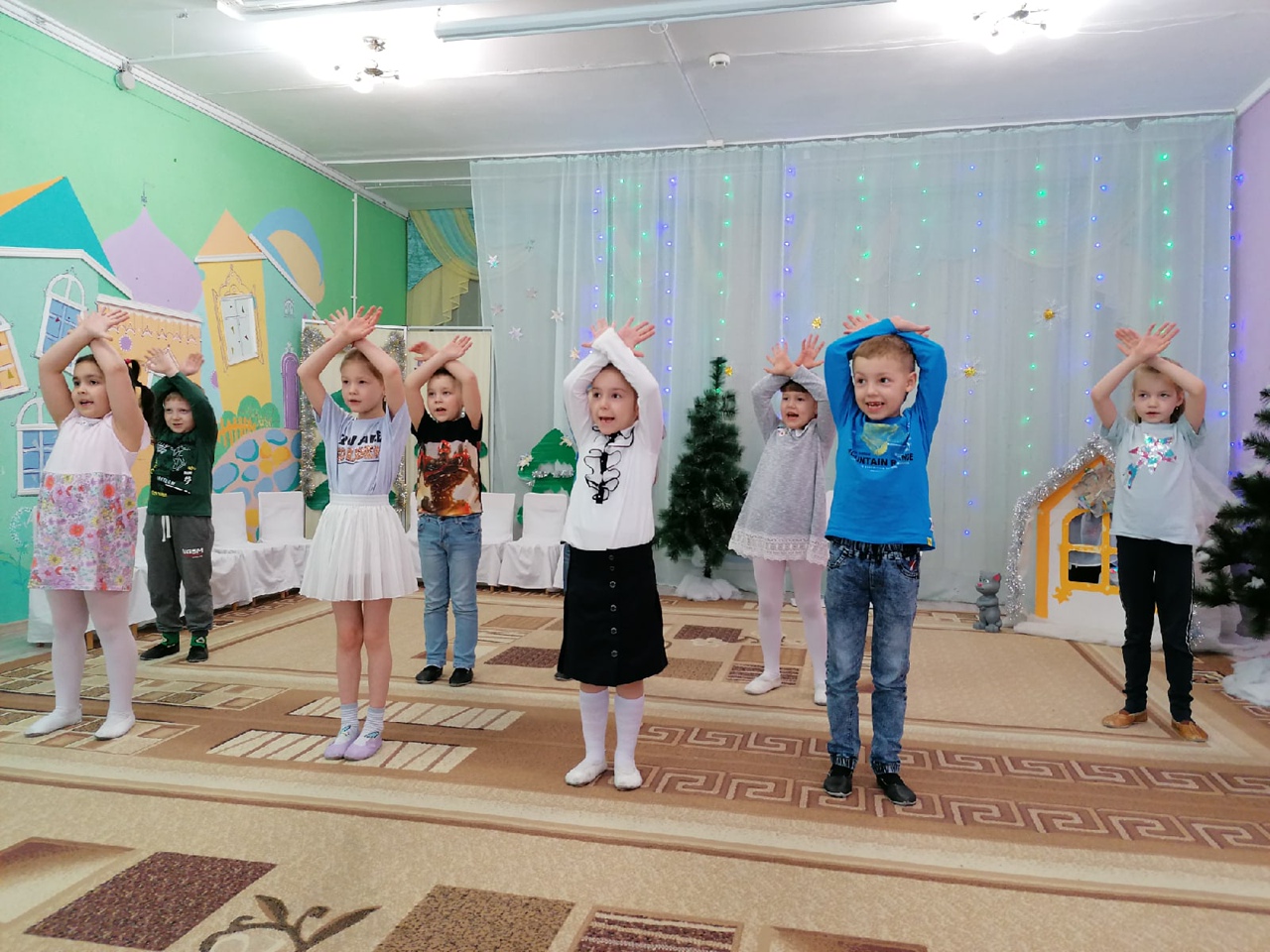 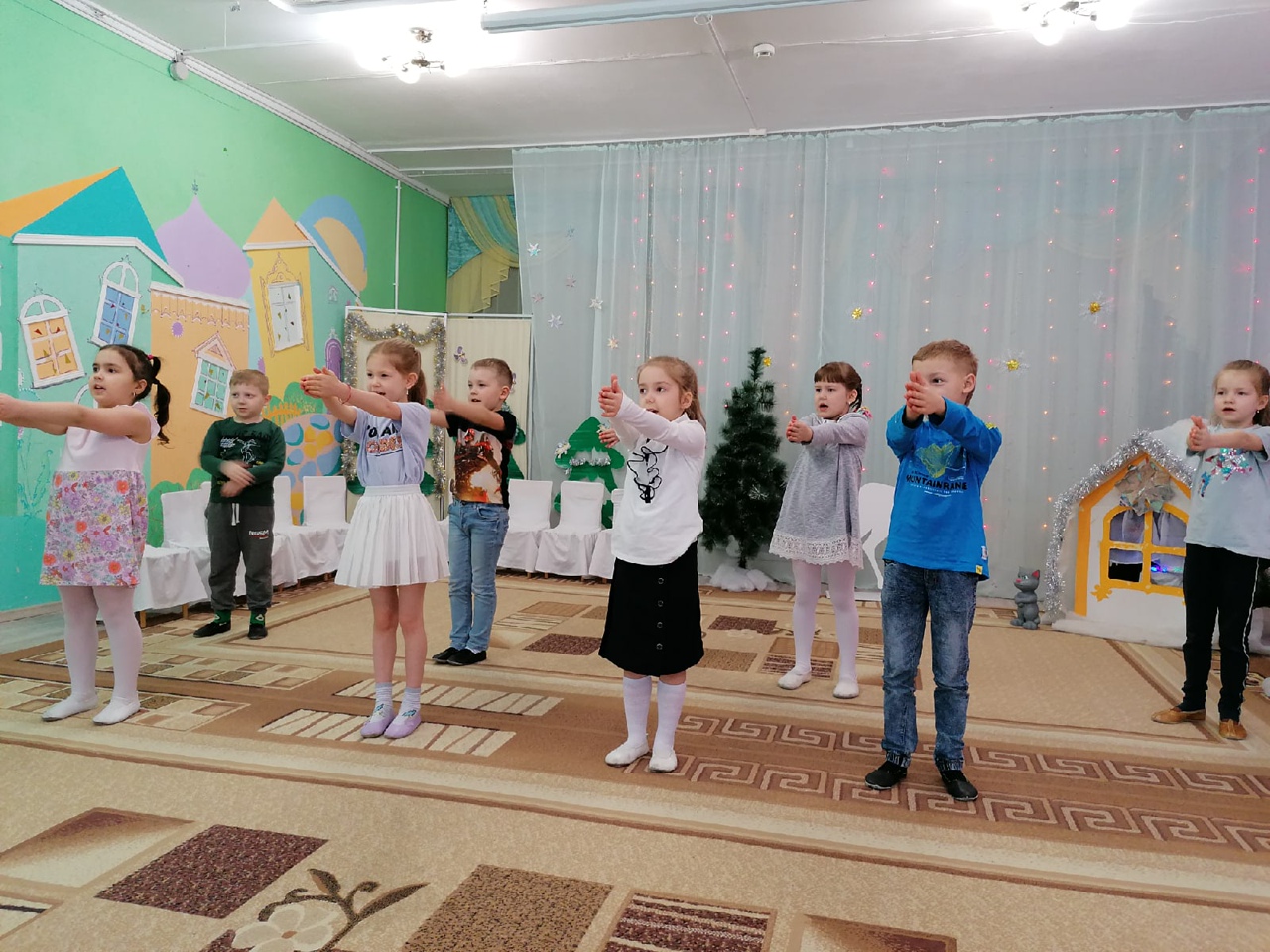 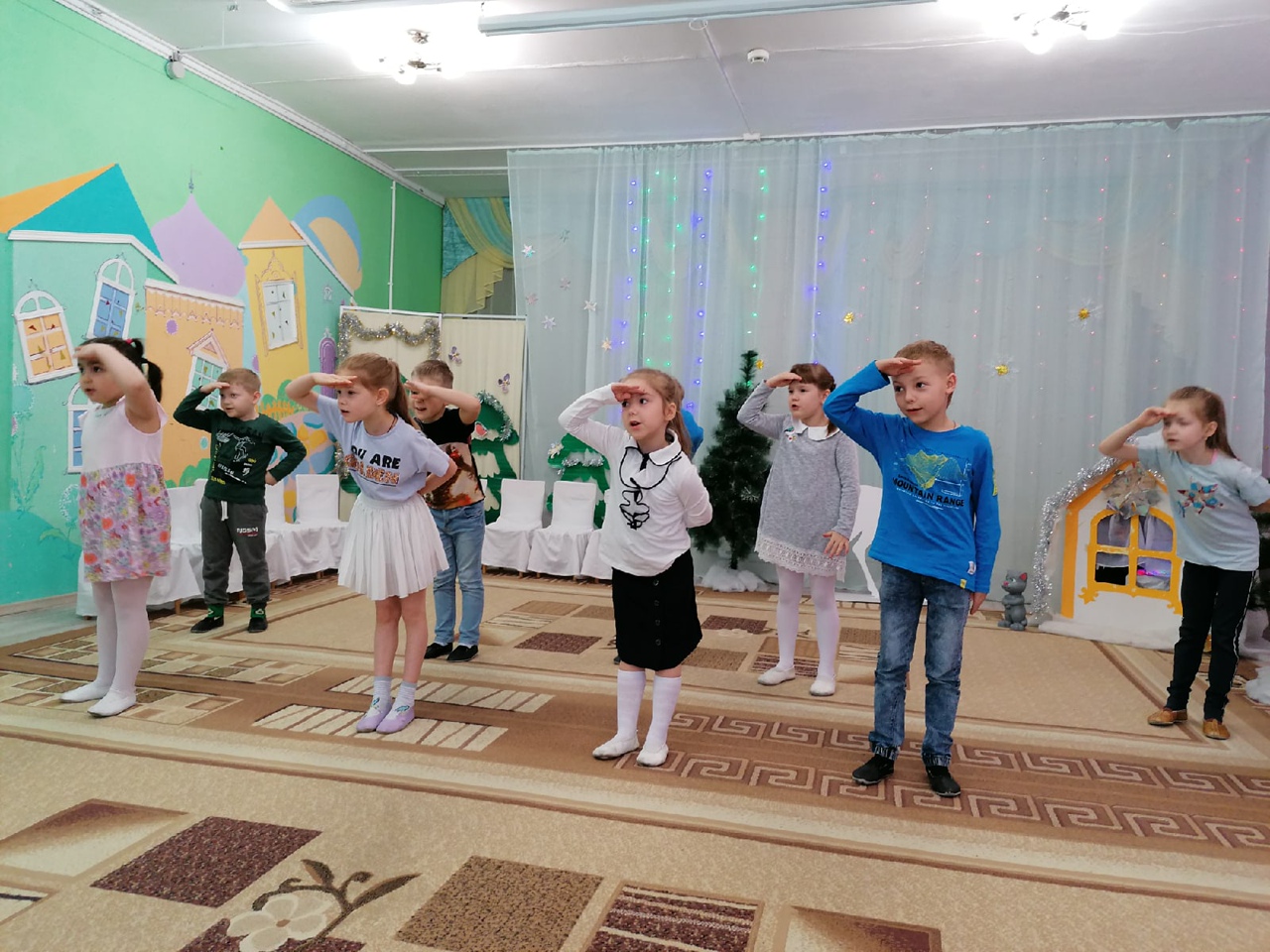 СПАСИБО ЗА ВНИМАНИЕ!